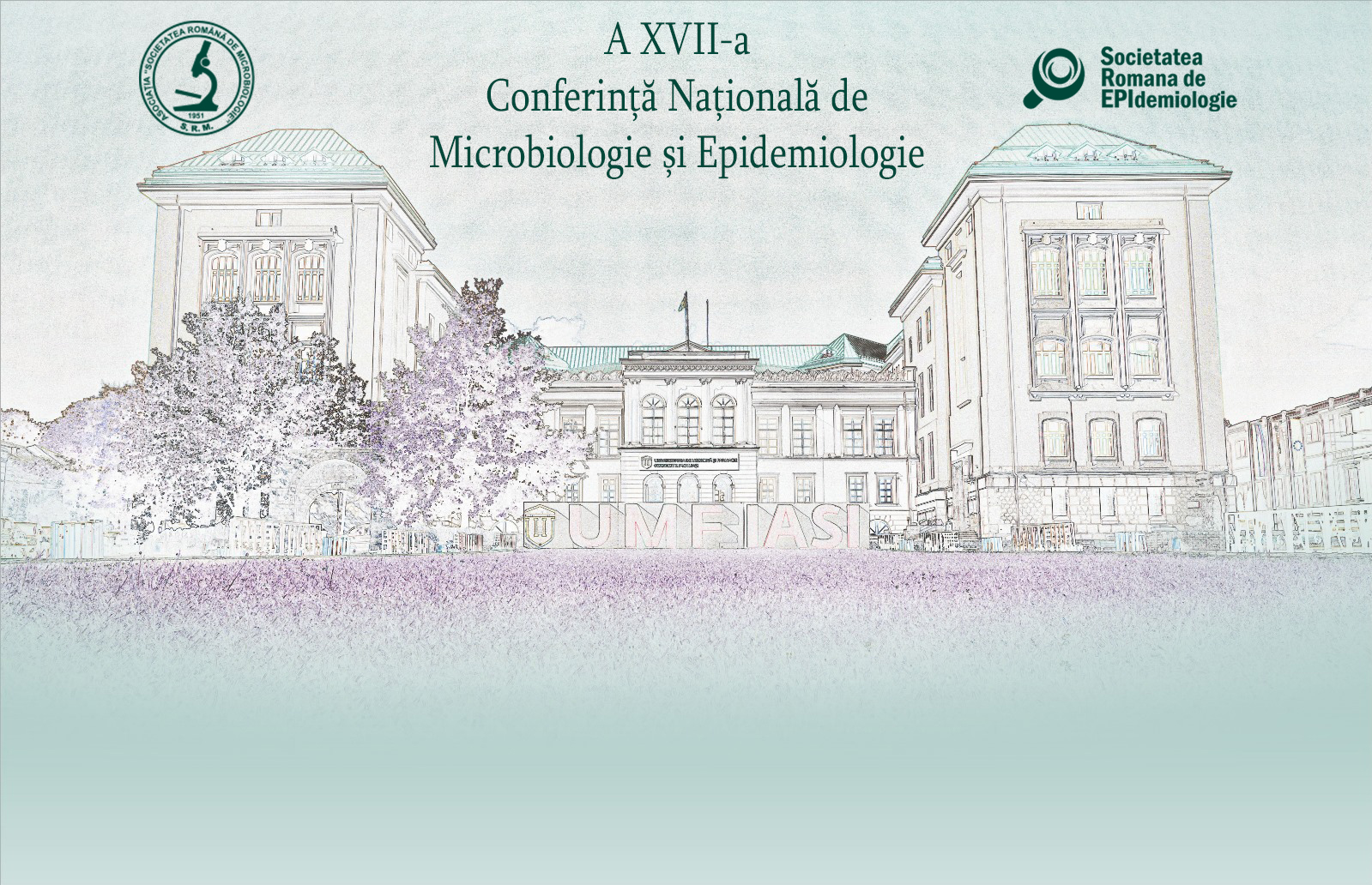 Titlu lucrare - Noi strategii pentru combaterea bacteriilor multirezistente
Autori: Aurica Emanuel, Veronica Gabriel